Поиск эффективных форм, использование  иинновационных подходов и  технологий при организации физкультурно- оздоровительной работы в доу.
Задачи
Расширить знания педагогов с учетом современных требований по формированию основ физического воспитания дошкольников и здорового образа жизни.
Поиск эффективных форм, использование инновационных подходов и новых технологий при организации физкультурно-оздоровительной работы в ДОО. 
Развитие творческого потенциала педагогов.
Что такое здоровье?
В «Словаре русского языка» С. И. Ожегова:
 «Правильная, нормальная деятельность организма». 

В Уставе 
Всемирной Организации Здравоохранения (ВОЗ) 
говорится, что здоровье – это не только отсутствие     болезней или физических дефектов, но и полное физическое, психическое и социальное благополучие.
Федеральные Государственные Образовательные Стандарты нацеливают содержание образовательной области «Физическое развитие» на достижение целей формирования у детей интереса и ценностного отношения к занятиям физической культурой, гармоничное физическое развитие через решение следующих задач:
• развитие физических качеств (скоростных, силовых, гибкости, выносливости и координации)
• накопление и обогащение двигательного опыта детей (овладение основными движениями)
• формирование у воспитанников потребности в двигательной активности и физическом совершенствовании.
Физкультурно – оздоровительная работа
Это целенаправленная и систематически спланированная работа всего коллектива ОО рассчитанная на длительный срок.
Проблема:
Как увеличить эффективность занятий по физической культуре?
Решение:1. необходимо искать и внедрять инновационных подходов и технологий в физкультурно-оздоровительной работе, которые разнообразили бы занятия физической культурой и заинтересовали детей в них. 
Их много, но мы остановимся на некоторых из них, которые можно использовать при работе с детьми.
Инновационные подходы и технологии

Виброгимнастика (разработал  академик Микулин)
Это встряхивание организма, стимулирующее более энергичное кровообращение, устраняет скопление шлаков и тонизирует организм.
Степ-аэробика, это ритмичные движения вверх, вниз по специальной доске (платформе). 
Развивает подвижность в суставах, формирует свод стопы, тренирует равновесие. 
Аэробика это система физических упражнений, энергообеспечение которых осуществляется за счет использования кислорода.
Детский фитнес
Это система мероприятий (услуг, направленных на поддержание и укрепление здоровья (оздоровление, нормальное физическое и психическое здоровье ребенка (соответствующее возрасту, его социальную адаптацию и интеграцию.
Фитнес - технологии
игровой стретчинг (на занятии предлагается игра-сказка, в которой дети превращаются в различных животных, насекомых и т. д., и имитируя движения персонажей выполняют в такой форме физические упражнения.) 
 черлидинг (зажигательные спортивные танцы с помпонами, сочетающие элементы акробатики, гимнастики, хореографии и танцевального шоу. Развивает творческие и двигательные способности и навыки дошкольников, позволяет увеличить объем двигательной активности детей в режиме дня, формирует навыки общения в коллективной деятельности
Фитнес - технологии
Пилатес- это разновидность фитнеса, включающая в себя комплекс физических упражнений на все группы мышц, развивающих гибкость и выносливость. систему упражнений разработал в начале 20 века Джозеф Пилатес
Фитбол-гимнастика развивает мелкую моторику ребенка, что напрямую связано с развитием интеллекта, чувство равновесия, укрепляют мышцы спины и брюшного пресса, создают хороший мышечный корсет, способствуют формированию правильного дыхания, формируют длительно вырабатываемый в обычных условиях навык правильной осанки и её коррекции.
Фитбол-аэробика для дошкольников Е. Г. Сайкиной, С. В. Кузьминой «Танцы на мячах».
Парциальная программа по фитбол-аэробике является комплексной, включающей разнообразный арсенал средств и методов детского фитнеса: оздоровительная аэробика, корригирующая гимнастика, стретчинг, танец, релаксация и т. д.
Лечебно-профилактический танец Ж. Е. Фирилевой, Е. Г. Сайкиной «Фитнес-данс» - это новая нестандартная методика, включающая комплексы упражнений оздоровительного танца, включающие упражнения коррекционной гимнастики и лечебной физической культуры, направленные на укрепление опорно-двигательного аппарата, содействующие оздоровлению различных функций и систем организма.
Игропластика -специальные упражнения для развития силы и гибкости, образно-игровые движения, жесты, раскрывающие тот или иной образ, настроение.
Музыкально-подвижные игры -
   содержат упражнения, применяемые практически на всех занятиях, и являются ведущим видом деятельности дошкольника. Здесь используются приемы имитации, подражания, образные сравнения, ролевые ситуации, соревнования – все то, что требуется для достижения поставленной цели при проведении занятий по физической культуре.
Парциальная программа кружковой работы Т. А. Ивановой «Йога для детей» – это полноценная гимнастика, гармонично развивающая все мышцы тела, и прекрасное средство борьбы с искривлением позвоночника.
Парциальная программа кружковой работы Т. А. Ивановой «Йога для детей» – это полноценная гимнастика, гармонично развивающая все мышцы тела, и прекрасное средство борьбы с искривлением позвоночника.
  Дыхательная гимнастика укрепит иммунитет малыша. 

Сказкотерапия означает «лечение сказкой».

Комплекс упражнений для профилактики плоскостопия.
Принципы «Радостной физкультуры»
Каждое занятие – новая игра или путешествие в страну Физкультуры
Физкультурная разминка - это сюжетный и соревновательный комплекс. Дозировка осуществляется с учетом групп здоровья
Планирование занятий должно носить тематический характер и учитывать интерес детей и времена года
Использовать на занятии высокохудожественное и образное слово, музыку, а также театрализацию («Ты – кошечка, ты - слонёнок…», а так же костюмы, шапочки и т.п.)
          Каждое занятие – это встреча с новым!!!
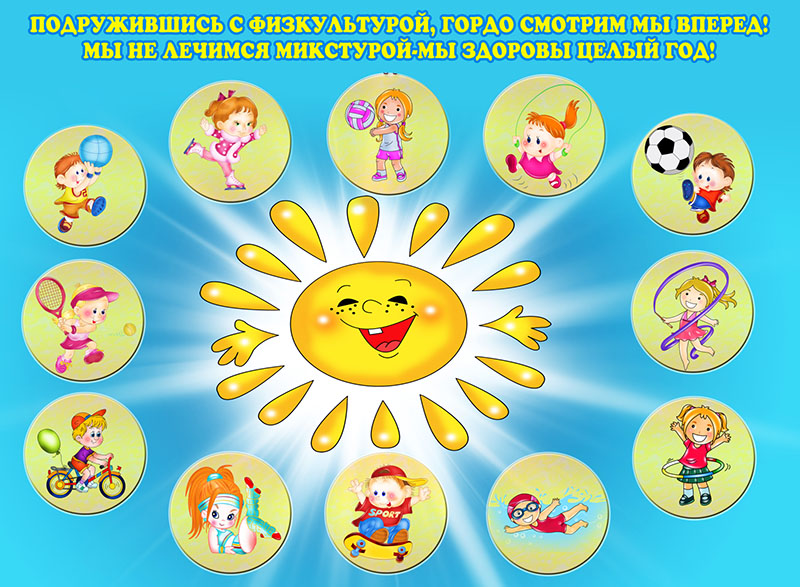 СПАСИБО ЗА ВНИМАНИЕ!!!